স্বাগতম
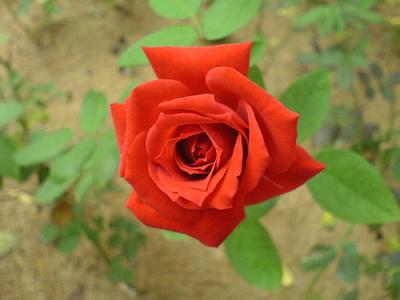 শিক্ষক পরিচিতি
মোঃবাহার উদ্দিন 
সহকারি শিক্ষক
গংগারজল সরকারি প্রাথমিক বিদ্যালয়
বড়লেখা, মৌলভীবাজার
পাঠ পরিচিতি
শ্রেণীঃ তৃতীয় 
বিষয়ঃ বাংলা
পাঠের শিরোনামঃ বড় কে? 
পাঠ্যাংশঃ আাপনারে-----------ব্যাপার
সময়ঃ 40মিনিট
শিখনফল

১.৩.৪ প্রশ্ন শুনে বুঝতে পারবে।
২.১.২ কবিতা শুনে বুঝতে পারবে।
আবেগ সৃষ্টি
এসো আমরা একটি ছড়া গান শুনি
মেঘের কোলে রোদ এসেছে............
পূর্ব জ্ঞান যাচাই
১.তোমার পরিবারে কত জন লোক আছে? 
২.বড় কে?
পাঠ ঘোষণা
আজকের পাঠ
বড় কে?
পাঠ্য বিষয়ের আলোচনা
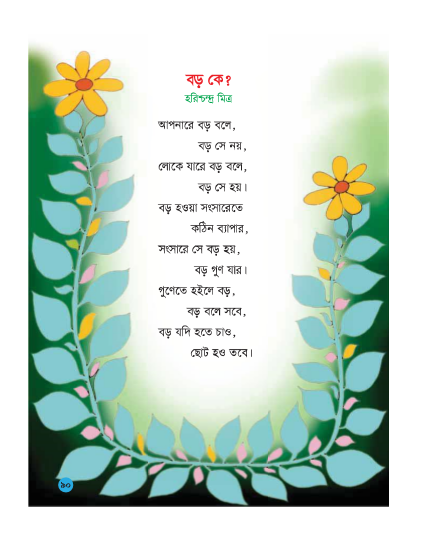 এখন তোমরা বইয়ের ৯২ পৃষ্ঠা খোল
পাঠ্য বইয়ের ৯০ পৃষ্ঠা খুলি
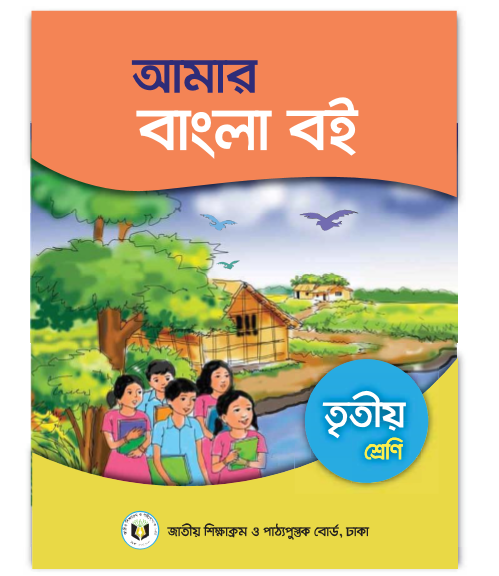 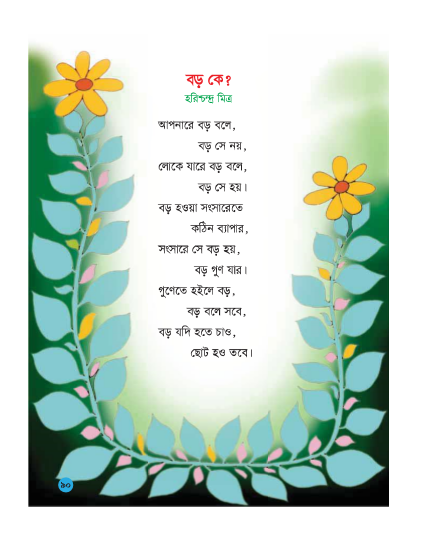 শিক্ষক এর আদর্শ  পাঠ
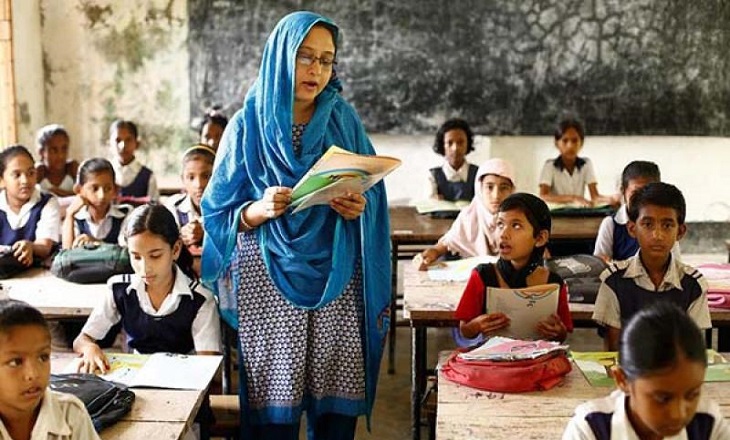 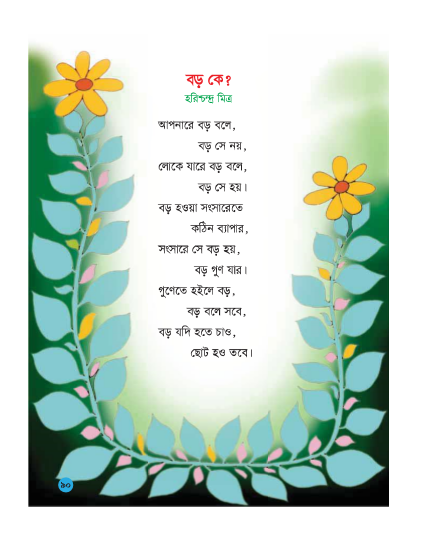 শিক্ষার্থীর  নীরব পাঠ
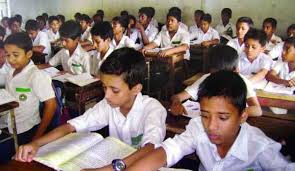 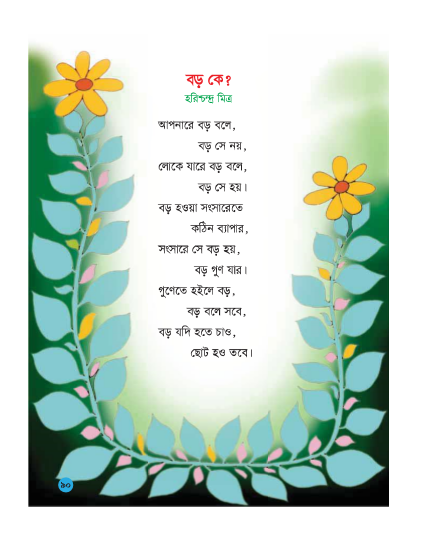 যুক্তবর্ণ ভেঙ্গে দেখানো
হরিশ্চন্দ্র= শ+চ, পশ্চিম
ন্দ্র= ন+দ+র ফলা, চন্দ্র 
মিএ  =ত+ র ফলা, অএ।
দলীয় কাজ
কবিতাটি আবৃত্তি কর
একক কাজ
শব্দ দিয়ে বাক্য গঠন  কর।

  বড়, সংসার, কঠিন
বাড়ির কাজ
জীবনে বড় হতে হলে কি কি কাজ করতে হবে?
.
সবাইকে ধন্যবাদ